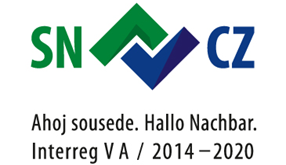 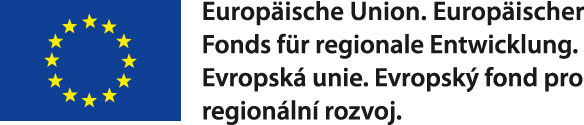 OdCom – Objektivizace stížností na zápach v Erzgebirgskreis a v Ústeckém kraji – příspěvek k analýze příčin a zjišťování zdravotních následků
Regionální konference
12. dubna 2018
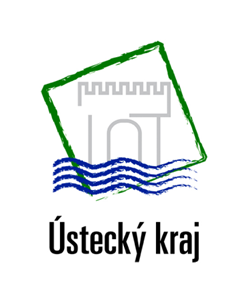 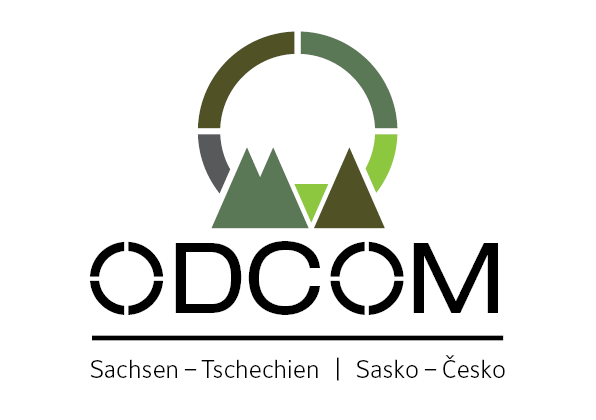 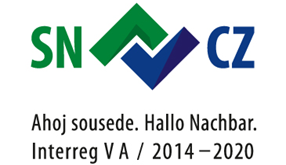 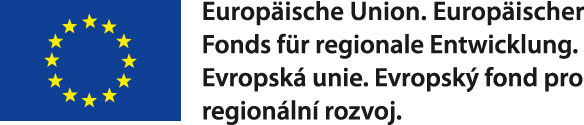 Hlavní cíl projektu : 
zvýšit informovanost obyvatel a přispět k objektivizaci tématu zápachu a dalších škodlivin v ovzduší a jejich dopadu na zdraví populace v sasko-českém pohraničí
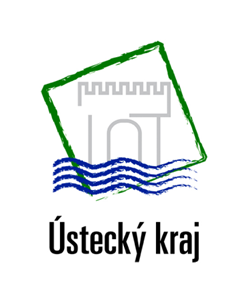 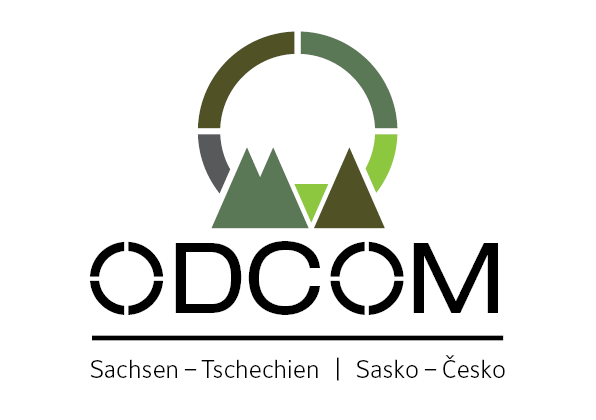 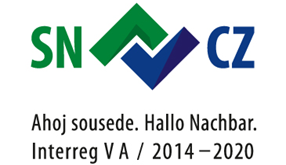 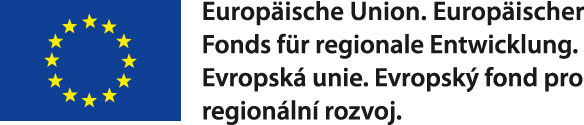 Obecné

Doba realizace :  2016 – 2019

Celkové náklady projektu:  1 935 631,70 €
Celkové náklady ÚK: 	     232 500,- €
Finanční spoluúčast ÚK: 	       23 250,- €
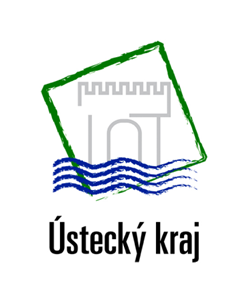 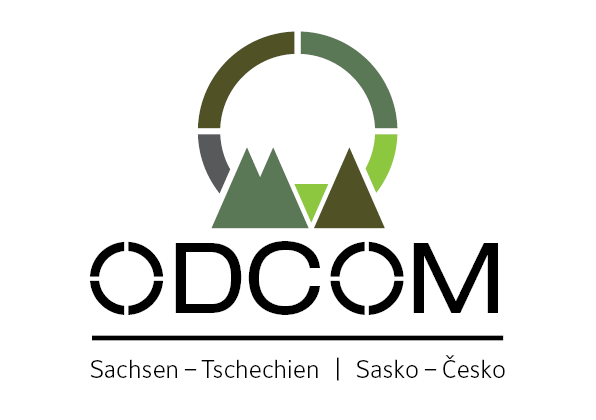 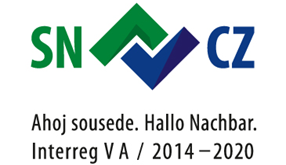 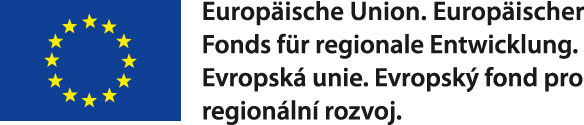 Úloha Ústeckého kraje

regionální politika

podpora spolupráce
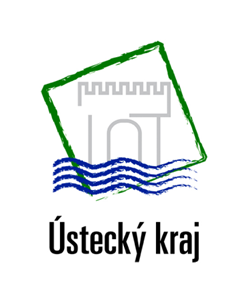 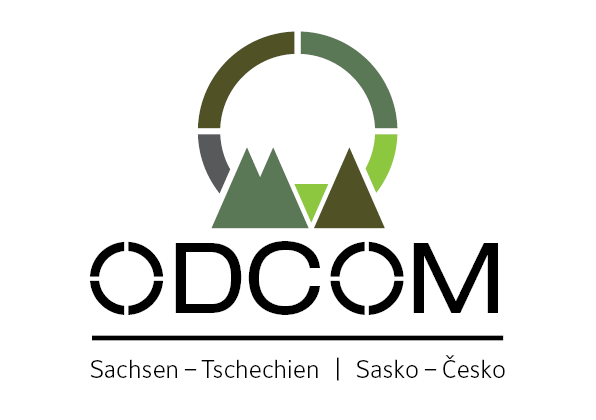 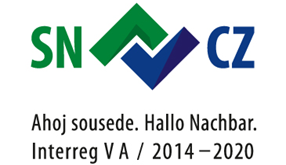 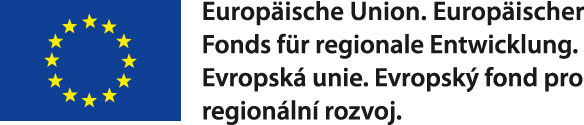 Úloha Ústeckého kraje
regionální politika
obecná shoda průřezem celým politickým spektrem
podpora aktivit v oblasti ochrany ovzduší i na mezinárodní, národní i lokální úrovni
TAB – Take a Breath!  - Nadechni se! – Aktivity směřující ke zmírnění zdravotních dopadů ze znečištění ovzduší (Central Europe)
Ultrajemné částice a zdraví v Erzgebirgskreis a v Ústeckém kraji (Ziel 3/Cíl 3)
Kotlíkové dotace (OPŽP)
výkon státní správy v oblasti ochrany ovzduší
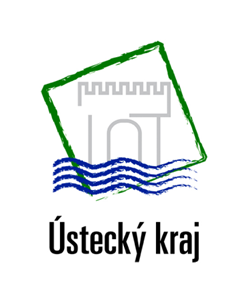 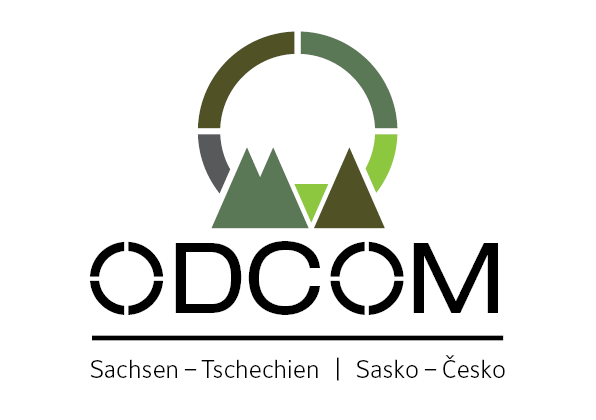 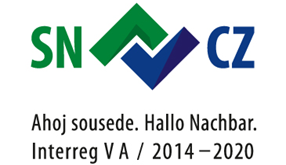 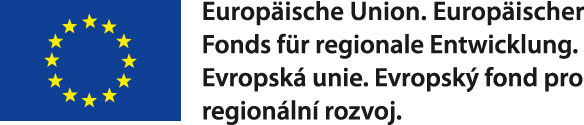 Úloha Ústeckého kraje
Podpora spolupráce
nákup přístrojů na měření škodlivin v ovzduší a jejich předání do užívání ČHMÚ
(instalace přístroje v Lomu u Mostu, v projektu Ultrajemných částic v centru Ústí nad Labem)
komunikace se stakeholdery (předání informací o projektu na poradě krajských pracovníků v ochraně ovzduší za účasti MŽP ČR a ČIŽP, komunikace se zástupci průmyslových podniků, účast na diskuzních fórech)
práce s veřejností
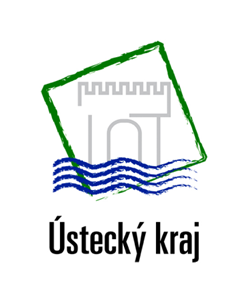 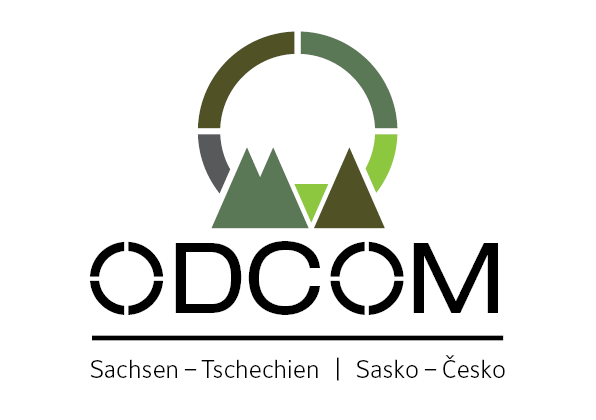 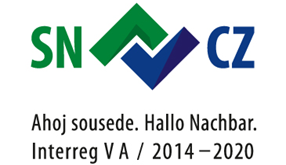 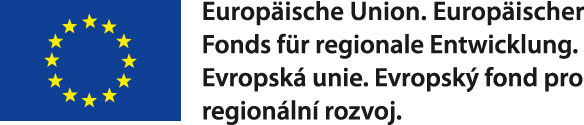 Děkuji Vám za pozornost
Anna Lehká email: lehka.a@kr-ustecky.cz
Tel.: 475 657 451
http://www.kr-ustecky.cz/o-projektu/ds-100036/p1=227422
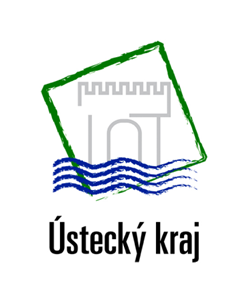 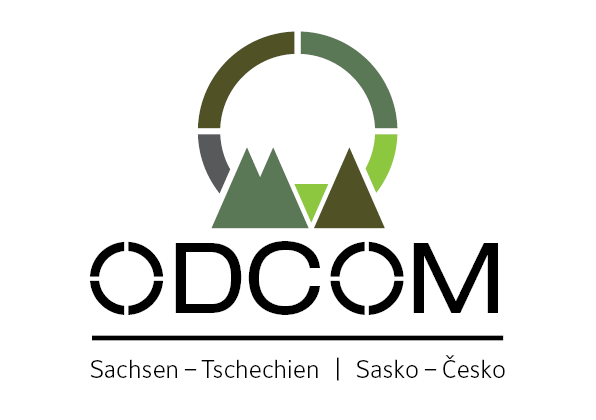